Dělitelnost 
hledání všech dělitelů
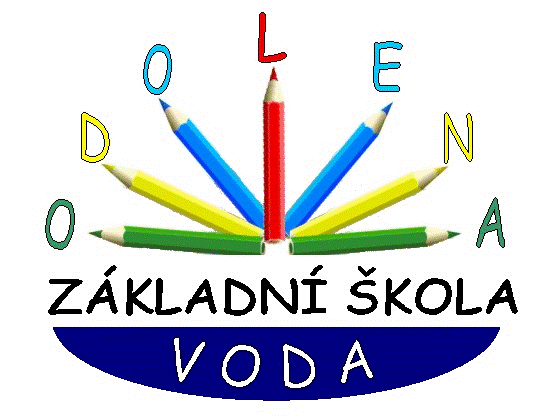 Výukový materiál pro 6.ročník
Autor materiálu: Mgr. Martin Holý     
Další šíření materiálu je možné pouze se souhlasem autora
Dělitelnost – hledání dělitelů
Jak určit zpaměti dělitelnost čísly, pro která nemáme žádné pravidlo (znak dělitelnosti). Např. 7, 11, 13, …
Už víme, že můžeme čísla písemně vydělit a určit zbytek
Nebo můžeme u některých čísel určit dělitelnost zpamět
Př. Urči, zda je číslo 153 dělitelné sedmi.
153
= 140 + 13
13 není dělitelné 7
 153 není dělitelné 7
Postup:
1) Určíme zpaměti (co možná nejbližší) menší násobek dané čísla, tedy v našem případě 140.
2) Zadané číslo zapíšeme jako součet nalezeného 
    násobku a zbytku
3) Určíme dělitelnost zbytku
Dělitelnost – hledání dělitelů
Př. Urči, zda je číslo 1421 dělitelné sedmi.
1421
= 1400 + 21
21 je dělitelné 7
 1421 je dělitelné 7
Př. Urči, zda je číslo 233 dělitelné 11.
233
= 220 + 13
13 není dělitelné 11
 233 není dělitelné 11
Př. Urči, zda je číslo 156 dělitelné 13.
156
= 130 + 26
26 je dělitelné 13
 156 je dělitelné 13
Př. Urči, zda je číslo 365 dělitelné 17.
365
= 340 + 25
25 není dělitelné 17
 365 není dělitelné 17
Dělitelnost – hledání dělitelů
1) Určete zpaměti, zda je číslo 264 dělitelné:
    a) 7
   b) 11
   c) 13
2) Určete zpaměti, zda je číslo 357 dělitelné
   a) 7                                   
   b) 11                                  
   c) 17
264 = 210 + 54      není
264 = 220 + 44      je
264 = 260 + 4        není
357 = 350 + 7      je
357 = 330 + 27    není
340 = 350 + 17    je
Dělitelnost – hledání dělitelů
Př. S využitím znaků dělitelnosti zakroužkujte dělitele čísla:
        a) 96   – 1    2    3    4    5    6    7    8    9    10    11    12
        b) 105 – 1    2    3    4    5    6    7    8    9    10    11    12 
        c) 168 – 1    2    3    4    5    6    7    8    9    10    11    12
        d) 190 – 1    2    3    4    5    6    7    8    9    10    11    12
       e) 480 – 1    2    3    4    5    6    7    8    9    10    11    12
Dělitelnost – hledání dělitelů
3) S využitím znaků dělitelnosti zakroužkujte dělitele čísla:
        a) 81   – 1    2    3    4    5    6    7    8    9    10    11    12
        b) 112 – 1    2    3    4    5    6    7    8    9    10    11    12 
        c) 123 – 1    2    3    4    5    6    7    8    9    10    11    12
        d) 135 – 1    2    3    4    5    6    7    8    9    10    11    12
       e) 154 – 1    2    3    4    5    6    7    8    9    10    11    12
f) 156 – 1    2    3    4    5    6    7    8    9    10    11    12
       g) 231 – 1    2    3    4    5    6    7    8    9    10    11    12 
       h) 240 – 1    2    3    4    5    6    7    8    9    10    11    12
Dělitelnost – hledání všech dělitelů
Př. Nalezněte všechny dělitele
     čísla 96:
Postup při hledání všech dělitelů:
1) použijeme jednoduché schéma (téčko),
    do kterého postupně vepisujeme dělitele
96
2) každé číslo má minimálně 2 dělitele,
    jedničku a sebe samo
1
96
3) hledáme postupně další dělitele, zjistíme
     tedy, zda je dělitelem dvojka. 
     Pokud ano, doplníme ji do téčka
2
48
3
32
4) S každým nalezeným dělitelem získáme
    dalšího tak, že původní číslo (96)
    vydělíme nalezeným dělitelem (2), 
    tedy 96 : 2 = 48 -> 48 je dělitel čísla 96
4
24
6
16
8
12
5) Stejný způsobem pokračujeme dále, 
    tedy zkoumáme dělitelnost 3, 4, 5, 6, …
Číslo 96 má 12 dělitelů
6) Všechny dělitele jsme nalezli, když při
    postupném hledání dělitelů dojdeme 
    k číslu, které už se nachází v pravém
    sloupci téčka (tedy k číslu 12)
Dělitelnost – hledání všech dělitelů
Př. Nalezněte všechny dělitele čísla:
     a) 99                      b) 84                      c) 77                        d) 101
99
84
77
101
1
99
1
84
1
77
1
101
3
33
2
42
7
11
9
11
3
28
4
21
6
14
7
12
Dělitelnost – hledání všech dělitelů
4) Nalezněte všechny dělitele čísla:
     a) 75                      b) 102                      c) 132                       d) 144
75
102
132
144
1
75
1
102
1
132
1
144
3
25
2
51
2
66
2
72
5
15
3
34
3
44
3
48
6
17
4
33
4
36
6
22
6
24
11
12
8
18
9
16
12
Dělitelnost – hledání všech dělitelů
5) Nalezněte všechny dělitele čísla:
     a) 160                     b) 171                     c) 200                     d) 128
160
171
200
128
1
160
1
171
1
200
1
128
2
80
3
57
2
100
2
64
4
40
9
19
4
50
4
32
5
40
8
16
5
32
8
25
8
20
10
20
10
16
Dělitelnost – hledání všech dělitelů
6) Určete, kolik dělitelů má číslo:
     a) 280                     b) 191                     c) 450                    d) 105
280
191
450
105
1
280
1
191
1
450
1
105
2
140
2
225
3
35
4
70
3
150
5
21
5
56
5
90
7
15
7
40
6
75
8
35
9
50
10
28
10
45
14
20
15
30
18
25
8
16
2
18
Dělitelnost – hledání všech dělitelů
7) Určete, které z čísel 116, 136, 162 a 192 a má nejvíce dělitelů:
116
136
162
225
1
116
1
136
1
162
1
225
2
58
2
68
2
81
3
75
4
29
4
34
3
34
5
45
6
17
9
25
8
17
15
9
18
6
8
10
9
Nejvíce dělitelů má číslo 162.
Dělitelnost – hledání všech dělitelů
8) Určete, která z čísel 112, 154, 170 a 207 mají 8 dělitelů:
112
154
170
207
1
112
1
154
1
170
1
225
2
56
2
77
2
85
3
69
4
28
7
22
5
34
9
23
10
17
7
16
11
14
8
14
10
8
8
6
8 dělitelů mají čísla 154 a 170.
Dělitelnost – hledání dělitelů
9) Určete zpaměti, kolik dělitelů má číslo:
   a) 9   					e) 25
   b) 16					f) 31
   c) 13					g) 12
   d) 21					h) 1
10) Určete zpaměti, kolik jednociferných dělitelů má číslo:
   a) 49 					e) 18                                 
   b) 56 					f)  35                               
   c) 72					g) 32
   d) 53					h) 40
3    1, 3 , 9
3    1, 5 , 25
5    1, 2, 4, 8, 16
2    1, 31
2    1, 13
6    1, 2, 3, 4, 6, 12
4    1, 3, 7, 21
1    1
2    1 a 7
5    1, 2 , 3, 6 a 9
5    1, 2, 4, 7 a 8
3    1, 5 a 7
4    1, 2, 4 a 8
7    1, 2, 3, 4, 6, 8 a 9
1    1
2    1, 2, 4, 5 a 8
Dělitelnost – hledání dělitelů
11) Zakroužkujte:
   a) žlutě všechna čísla, která mají pouze 1 dělitele
   b) červeně všechna čísla, která mají 2 dělitele
   c) modře všechna čísla, která mají 3 dělitele
   d) zeleně všechna čísla, která mají 4 dělitele
   e) černě všechna čísla, která mají 5 dělitelů
        1       2       3       4        5       6        7       8       9      10    
       11     12     13     14     15     16     17     18     19     20
       21     22     23     24     25     26     27     28     29     30
Dělitelnost – hledání dělitelů
12) Doplňte chybějící a škrtněte chybně uvedené dělitele daných čísel:
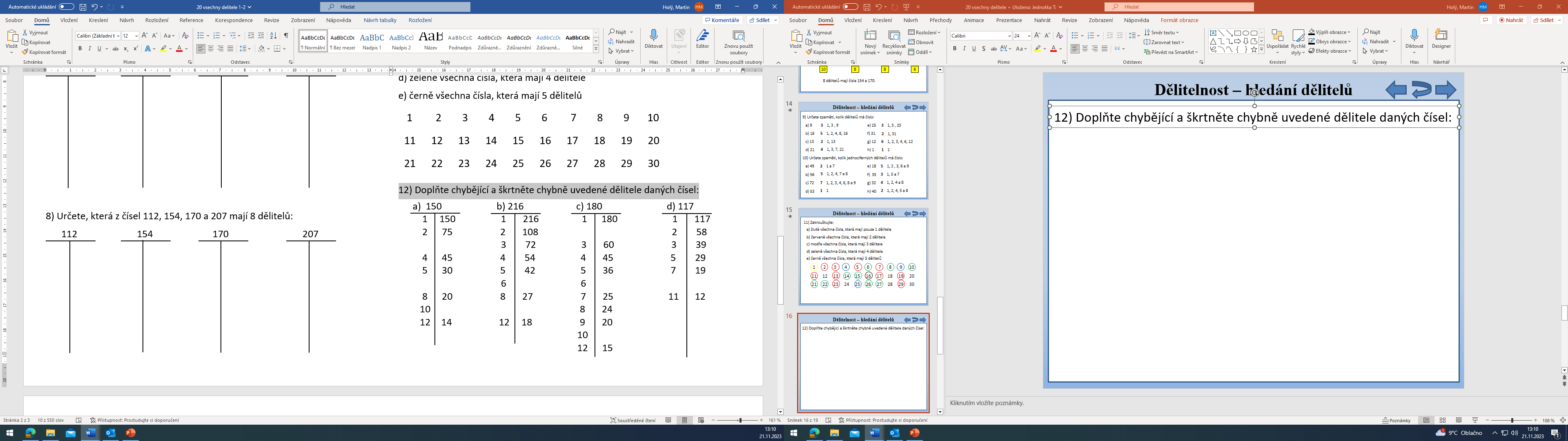 90
2
3
50
36
30
6
25
9
13
15
9
24
18
Prvočísla a složená čísla
9 . 5 =
Př. Odklikejte čísla, která nejsou dělitelem čísla 60
4
2
1
5
3
7
8
9
6
10
11
13
14
15
12
16
17
18
19
20
kontrola
Prvočísla a složená čísla
9 . 5 =
Př. Ponechte pouze čísla, která jsou dělitelem čísla 56
4
2
1
3
5
6
9
10
7
8
11
12
13
15
14
16
17
18
19
20
kontrola
Desetinná čísla
9 . 5 =
Konec prezentace